ГБОУ СОШ с. Русский Байтуган
ЭЛЕКТРОННЫЕ  ОБРАЗОВАТЕЛЬНЫЕ РЕСУРСЫ В НАЧАЛЬНОЙ ШКОЛЕ

Автор: Махметова А.М

с. Байтуган,2014 г.
«Без стремления к новому нет жизни, нет развития, нет прогресса». 
                                  В.Г. Белинский
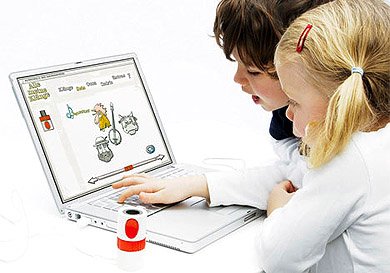 В настоящее время мы, учителя, должны не столько давать знания, сколько учить обучающихся учиться, самостоятельно находить источники пополнения знаний.
Получение информации различными способами.
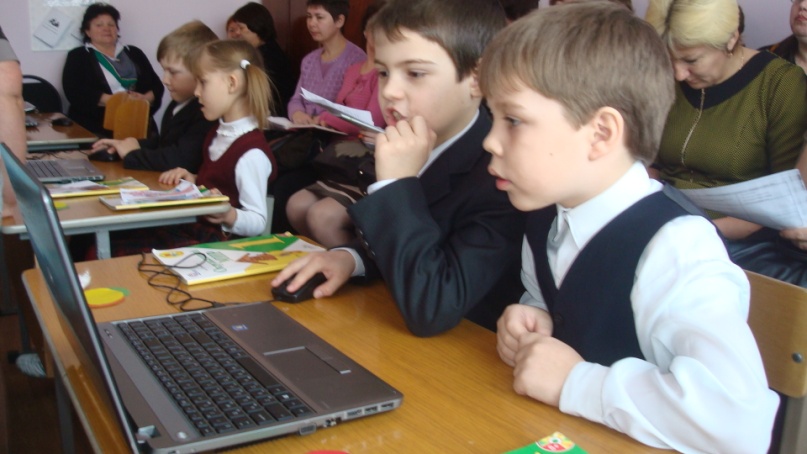 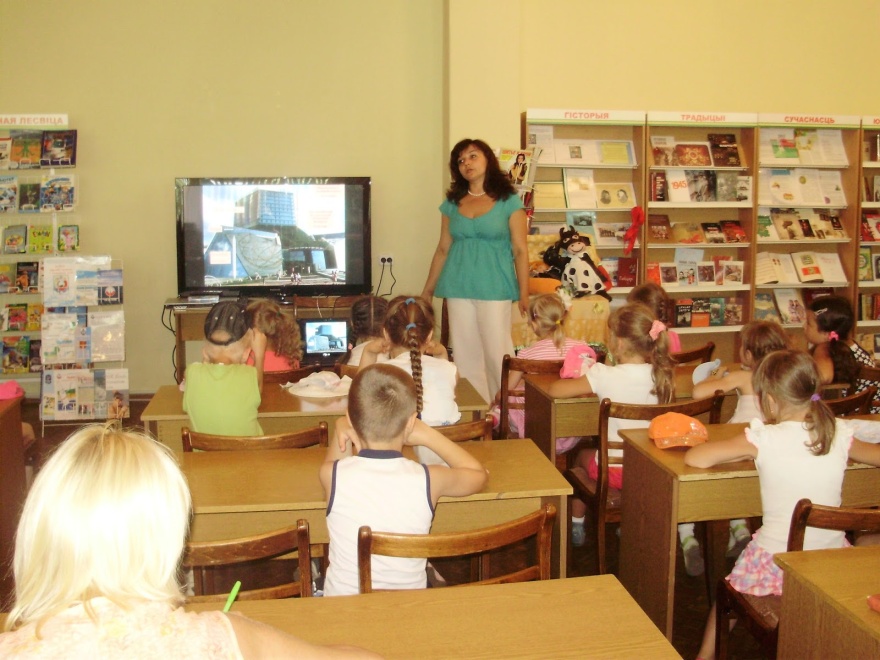 Создание материальных объектов, в том числе произведений искусства.
Обработка материалов с использованием технологических инструментов, проектирования и конструирования.
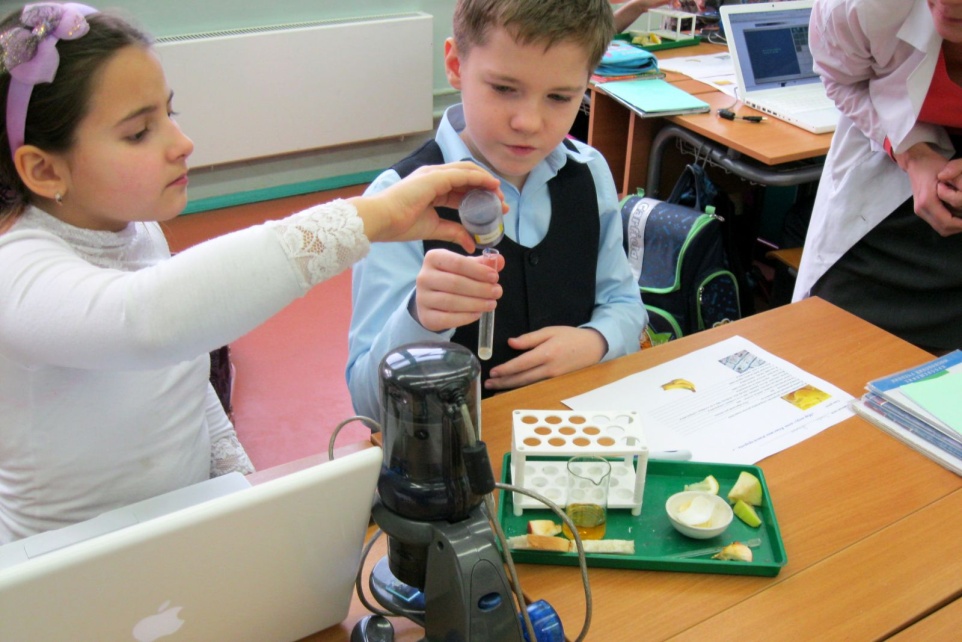 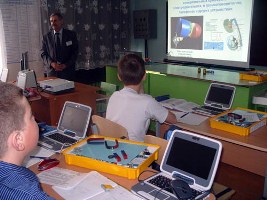 Сеть творческих учителей. Библиотека методик проведения уроков и готовых учебных проектов
Открытый класс. Сетевые образовательные сообщества. Коллекция ЦОР
Виртуальный компьютерный музей
Клякса.Net
Мультимедиаресурсы
«Расскажи мне, и я забуду, покажи мне, и я запомню, вовлеки меня – и я пойму»